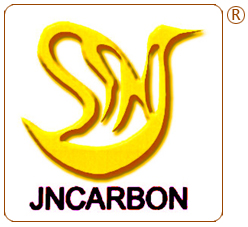 济宁碳素集团有限公司
Jining Carbon Group Co., Ltd.


门勇

2018.05.18
中国阳极供求关系
及出口市场分析
目录
1
2018年中国阳极供需关系分析
2
2015-2017年阳极出口数据分析
3
出口市场分析
4
2018-2019年阳极出口市场预测
1
1
2018年中国阳极供需关系分析
3
4
一、 2018年中国阳极供求关系分析
1、2018年第一季度前阳极产量和需求统计
2016.01-2018.03 中国阳极产量和阳极消费量统计（万吨）
一、 2018年中国阳极供求关系分析
1、2018年第一季度前阳极产量和需求统计
2016.01-2018.03 中国阳极总产能统计（万吨）
一、 2018年中国阳极供求关系分析
2、2018年阳极产能（包括新增产能）及市场需求
中国炭素企业建成待投产或者待出产品产能统计
一、 2018年中国阳极供求关系分析
2、2018年阳极产能（包括新增产能）及市场需求
2018年中国预焙阳极厂家新建项目统计
一、 2018年中国阳极供求关系分析
3、中国电解铝企业建成待投产或待出产品产能统计
一、 2018年中国阳极供求关系分析
4、卖方市场向买方市场的转变
阳极价格走势图
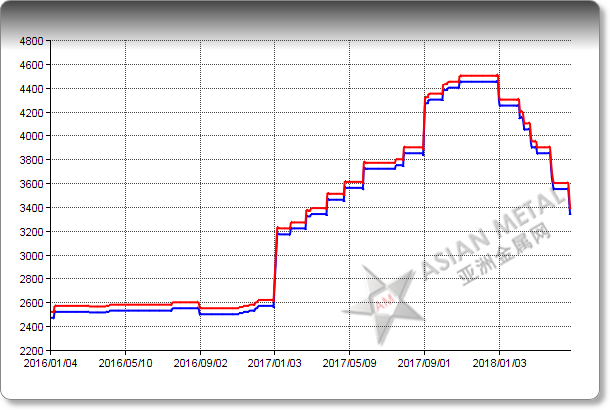 一、 2018年中国阳极供求关系分析
5、突然而来的利好及利空—国际政治环境对电解和阳极的影响转变
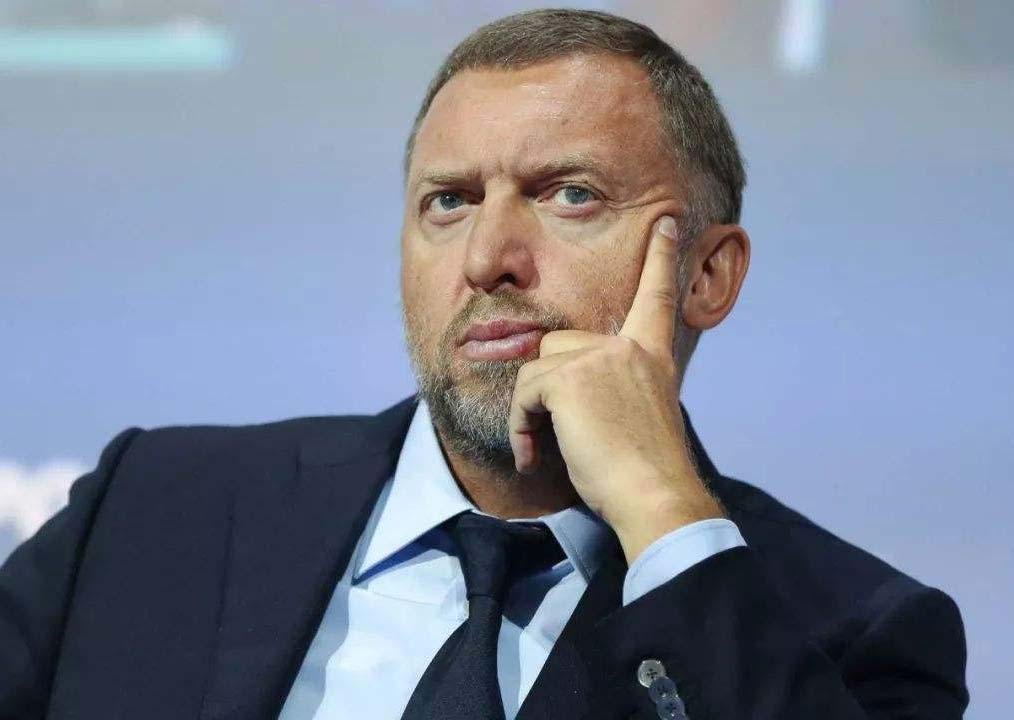 1
2
2015-2017年阳极出口数据分析
3
4
二、 2015-2017年阳极出口数据分析
1、出口量统计
2015-2017年阳极出口总量统计（吨）
二、 2015-2017年阳极出口数据分析
2、出口公司统计（出口阳极的集中化，由过去近十几家出口集中到4-5家）
2015-2017年阳极出口总量分主要企业统计（吨）
二、 2015-2017年阳极出口数据分析
2、出口公司统计（出口阳极的集中化，由过去近十几家出口集中到4-5家）
2015-2017年阳极出口总量分主要企业统计（吨）
二、 2015-2017年阳极出口数据分析
3、进口国家及数量统计
2015-2017年阳极出口总量分主要国别统计（吨）
二、 2015-2017年阳极出口数据分析
3、进口国家及数量统计
2015-2017年阳极出口总量分主要国别统计（吨）
1
3
出口市场分析
4
三、 出口市场分析
1、国内市场变化对出口阳极的影响
    采暖季的影响：17-18年度采暖季政策的开始，中国主要阳极生产区多数集中在“2+26” 城市内，按照政策要求达标企业减产50%，不能达标的小生产商纷纷关停。造成阳极供应紧张，对出口阳极产生减量影响。
2、价格的影响：由于环保要求，各主要阳极生产商进行错峰生产，电解铝企业纷纷备货，造成国内阳极价格不断上涨，阳极生产企业利润丰厚并且几乎没有账期。出口阳极多数是价格公式或者一单一价，出现出口阳极没有国内销售利润高的局面，也对阳极出口产生一些负面影响。
三、 出口市场分析
3、指标的影响：出口阳极的技术要求比国内阳极要高很多，为保证各项理化指标的均衡，就必须采购低硫低钒的优质石油焦，造成阳极出口企业成本居高不下。部分企业追求利润压减出口阳极数量改供国内。
4、国际政治环境的影响：大国间的博弈，造成的国际政治环境    的变化，会给大宗商品的走势带来巨大的改变。
1
4
2018-2019年阳极出口市场预测
3
四、 2018-2019年阳极出口市场预测
1、18-19年度出口阳极的海关统计数量应该与17年基本相同，但实质上会呈现大幅下降的现象，18年度全年商品阳极出口大概86-90万吨左右，19年度会进一步下降80万吨以下。
2、出口阳极的价格与国内联动会越来越密切，但是价格的变化，    是和国外客户要求的阳极，所用原料价格涨跌密不可分的！
四、 2018-2019年阳极出口市场预测
3、阳极的品质、价格的合理性、企业的品牌和文化，决定了出口阳极企业的市场份额。
4、阳极出口市场相对固化限制了新的供应商。
5、今后阳极出口的趋势：提高阳极的品质、降低阳极消耗，协助电解企业生产出高端的精铝是发展趋势。
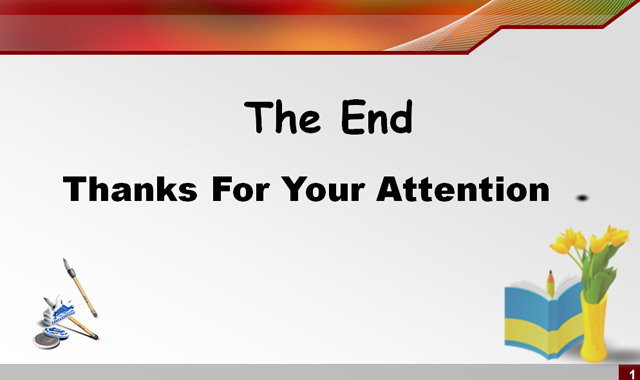